Proyecto de cooperación

“LEADERANDO: 
apuesta por el futuro del medio rural asturiano”
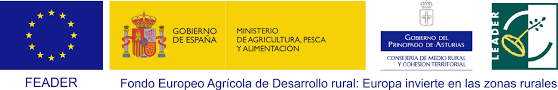 Proyecto de cooperación
“LEADERANDO: apuesta por el futuro del medio rural asturiano”
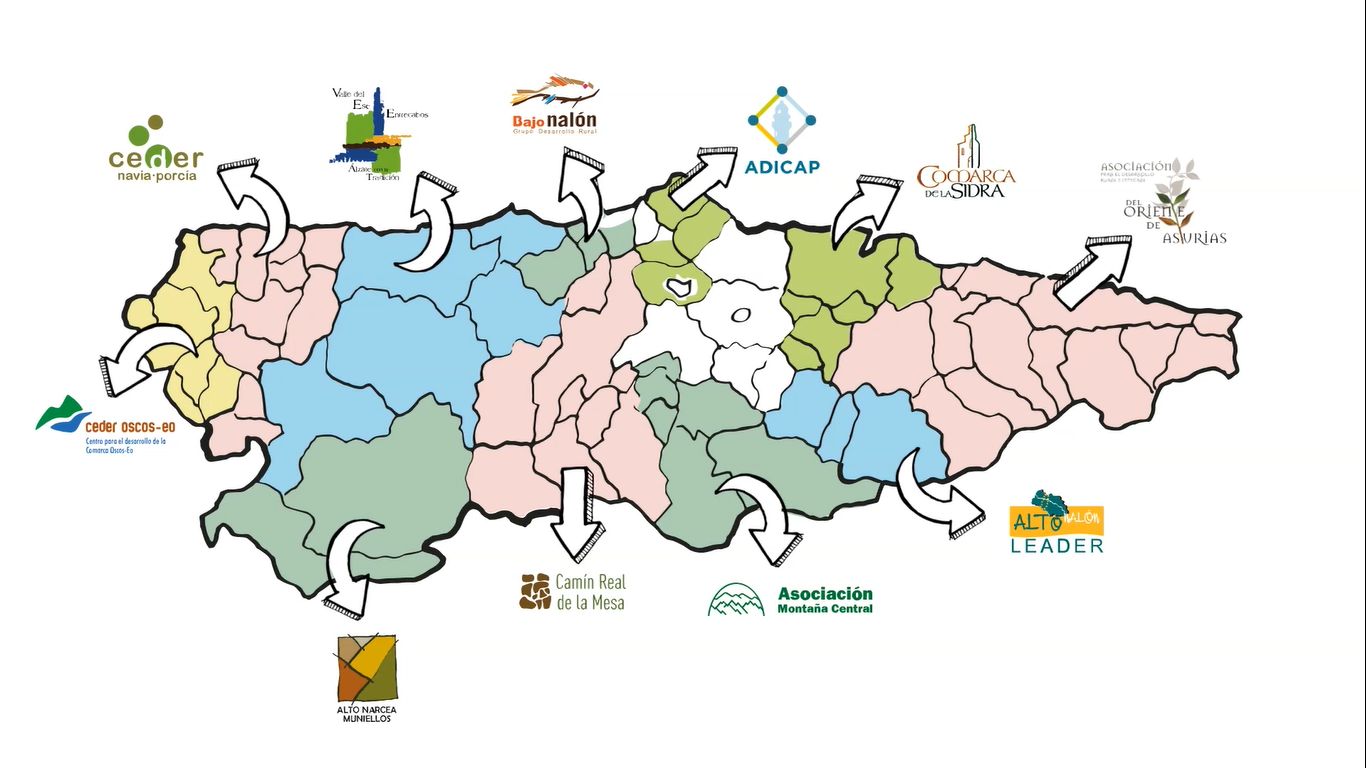 Proyecto de cooperación
“LEADERANDO: apuesta por el futuro del medio rural asturiano”
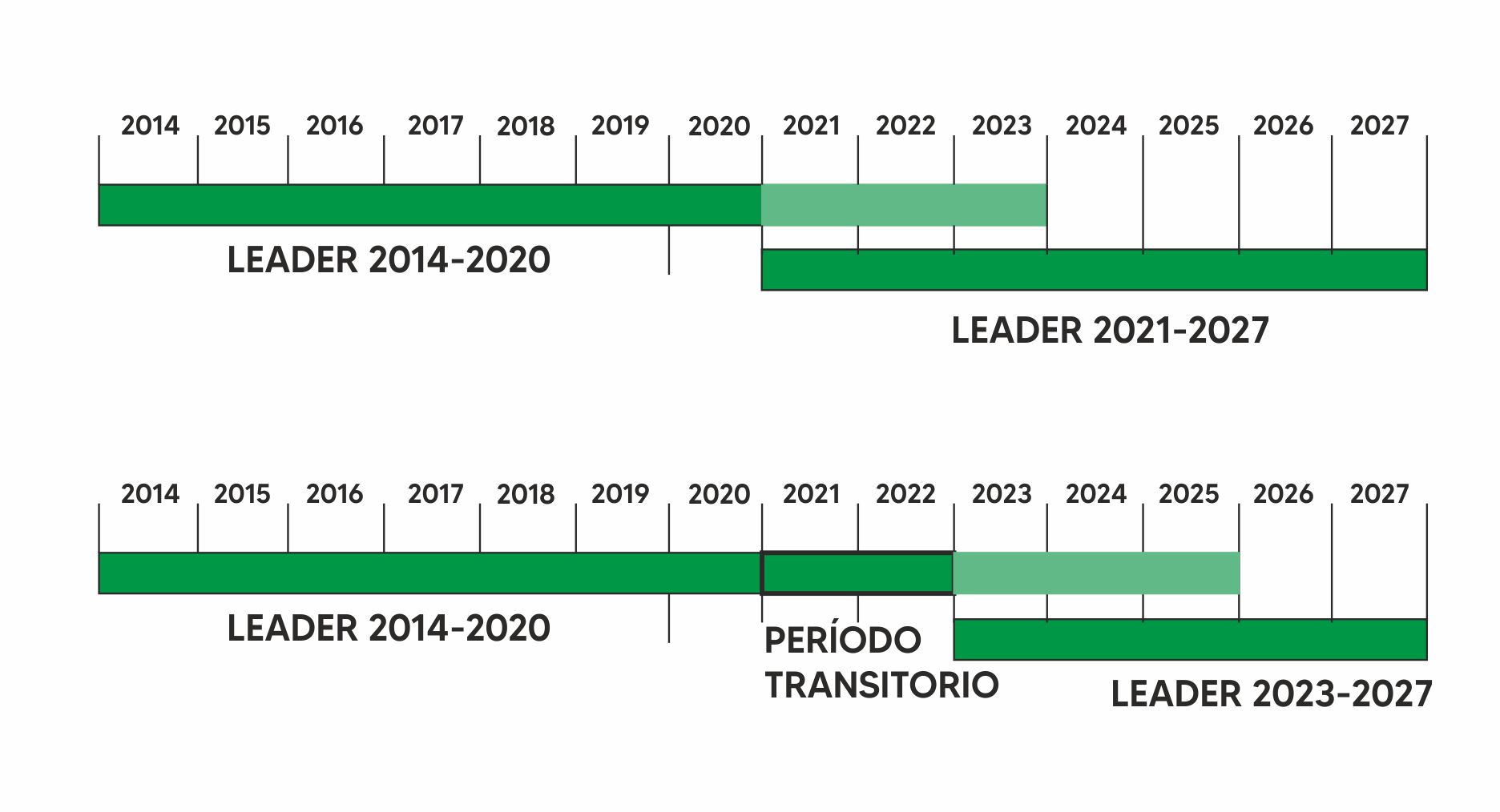 Justificación (n+3)
Compromiso de gasto
Compromiso de gasto
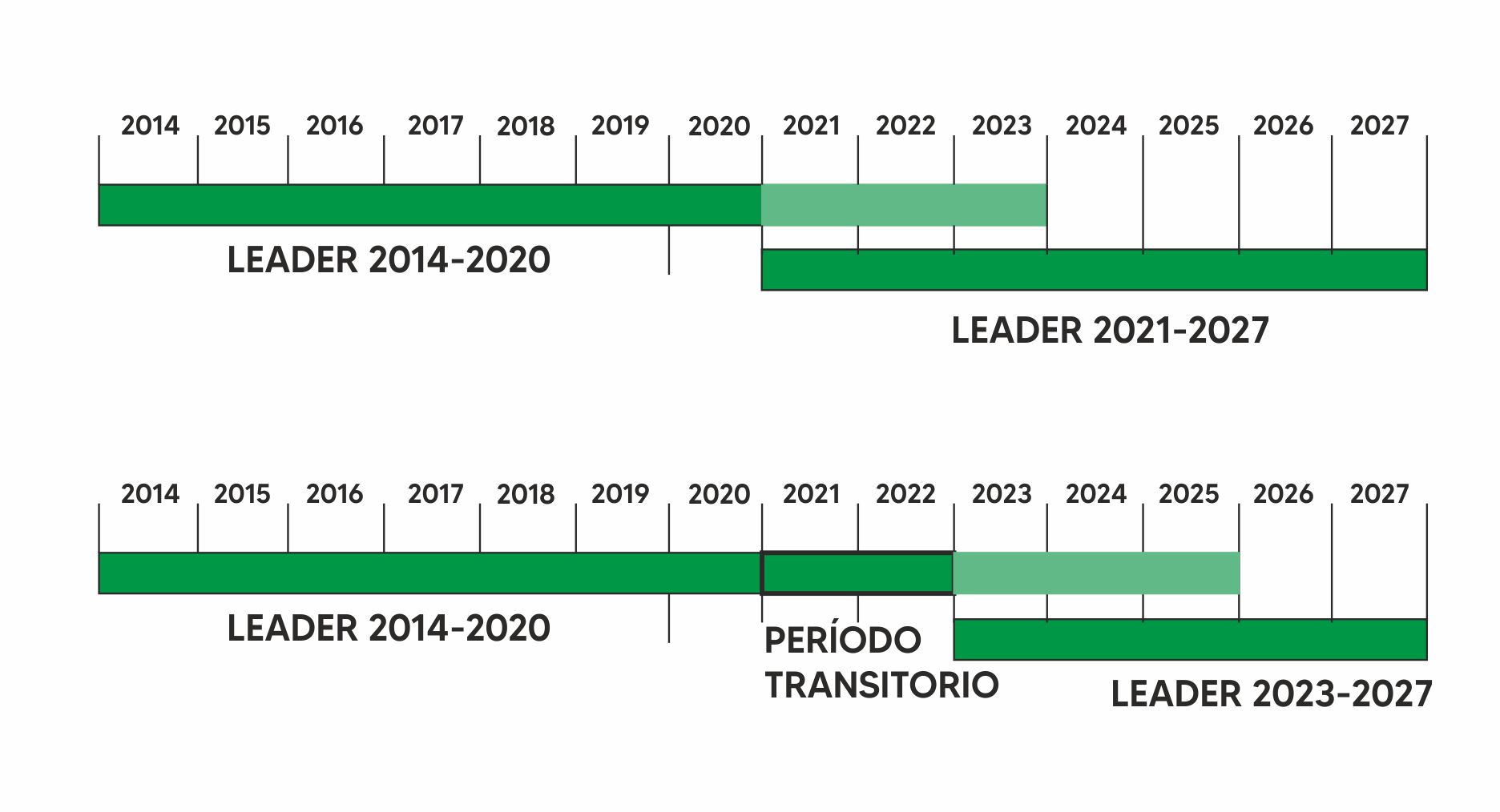 Justificación (n+3)
Compromiso de gasto
Compromiso de gasto
Reglamento (UE) 2020/2220
Proyecto de cooperación
“LEADERANDO: apuesta por el futuro del medio rural asturiano”
ESTRATEGIA DE
DESARROLLO LOCAL
PARTICIPATIVO

.
Documento de planificación para impulsar el desarrollo socioeconómico del territorio durante un determinado período, elaborado por cada Grupo de Acción Local mediante un proceso participativo.
ANÁLISIS
DIAGNÓSTICO
PARTICIPACIÓN
SOCIAL
OBJETIVOS
Período 2000-2006: Estrategia LEADER / Proder2
Período 2007-2013 : Estrategia LEADER y Estrategia FEP
Período 2014-2020: Estrategia LEADER y Estrategia FEMP
PLAN DE ACCIÓN
Período 2023-2027: Estrategia LEADER + FEMPA
EVALUACIÓN
Proyecto de cooperación
“LEADERANDO: apuesta por el futuro del medio rural asturiano”
OBJETIVO:
Analizar el medio rural asturiano de forma coherente y homogénea, diseñando una estrategia global  a escala regional para su aplicación en el periodo 2023-27 en el Principado de Asturias.
Proyecto de cooperación
“LEADERANDO: apuesta por el futuro del medio rural asturiano”
ALCANCE:
Compartiendo una metodología común, se realizará un diagnóstico del medio rural asturiano, holístico e integral,  organizado en torno a dos bloques de interés: sectores productivos y políticas de interés prioritario.
Sectores productivos:
El sector primario. 
Transformación y comercialización de la producción agraria. 
El sector turístico vinculado al medio rural.
El sector pesquero.
El sector servicios e industrial presentes en el medio rural.
Proyecto de cooperación
“LEADERANDO: apuesta por el futuro del medio rural asturiano”
ALCANCE:
Compartiendo una metodología común, se realizará un diagnóstico del medio rural asturiano, holístico e integral,  organizado en torno a dos bloques de interés: sectores productivos y políticas de interés prioritario.
Políticas de interés prioritario:

Infraestructuras públicas locales.
Gestión de tierras y relevo generacional.
Emprendimiento en el medio rural. 
Nuevos pobladores.
Proyecto de cooperación
“LEADERANDO: apuesta por el futuro del medio rural asturiano”
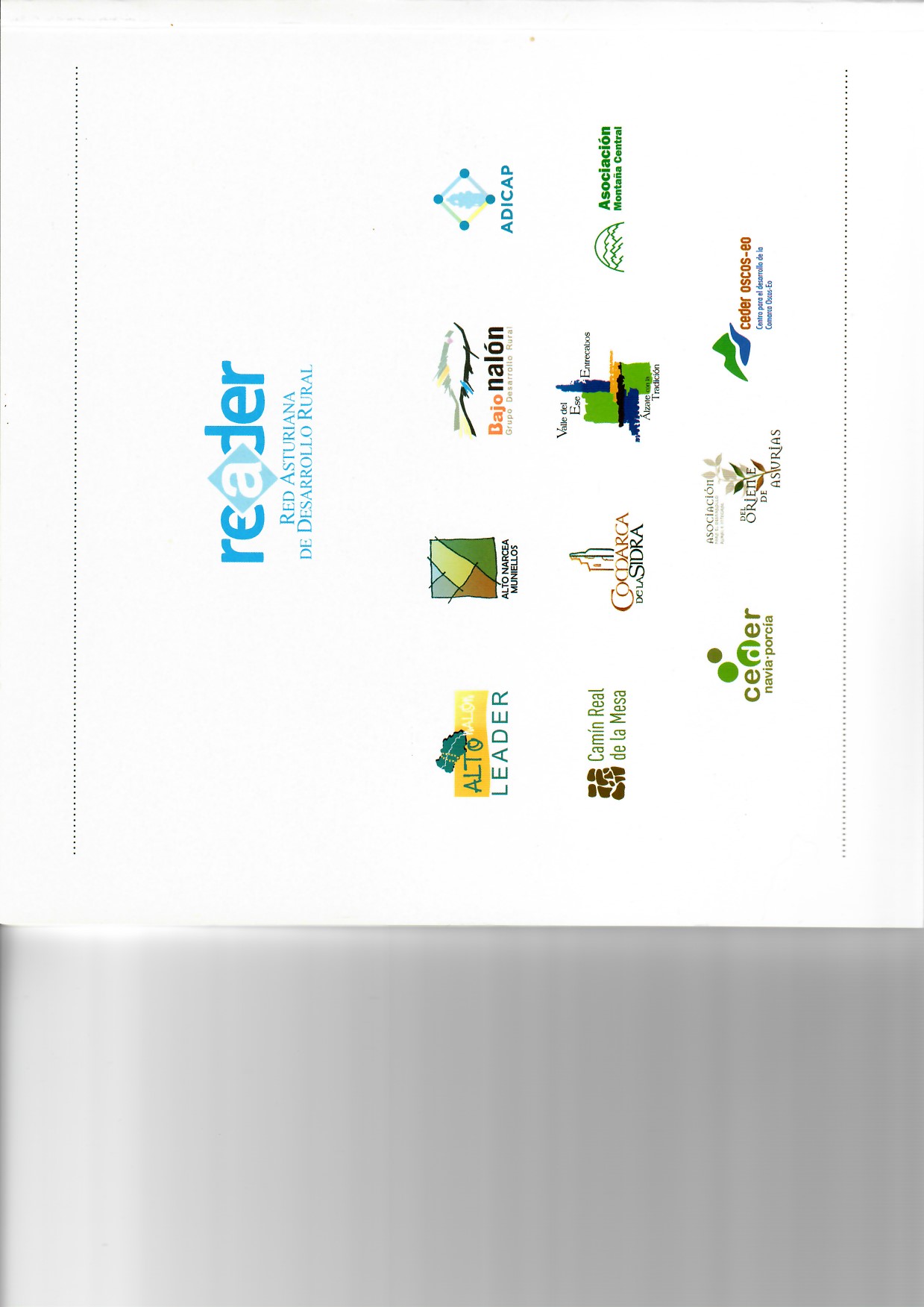 ACTUACIONES:
Análisis territorial.
Análisis territorial del área rural de aplicación del programa LEADER en Asturias. Contenidos:
Estructura territorial.
Estructura sociodemográfica. 
Actividad económica y empleo.
Tejido asociativo y participación social.

1 Documento regional + 11 documentos territorios LEADER
Proyecto de cooperación
“LEADERANDO: apuesta por el futuro del medio rural asturiano”
ACTUACIONES:
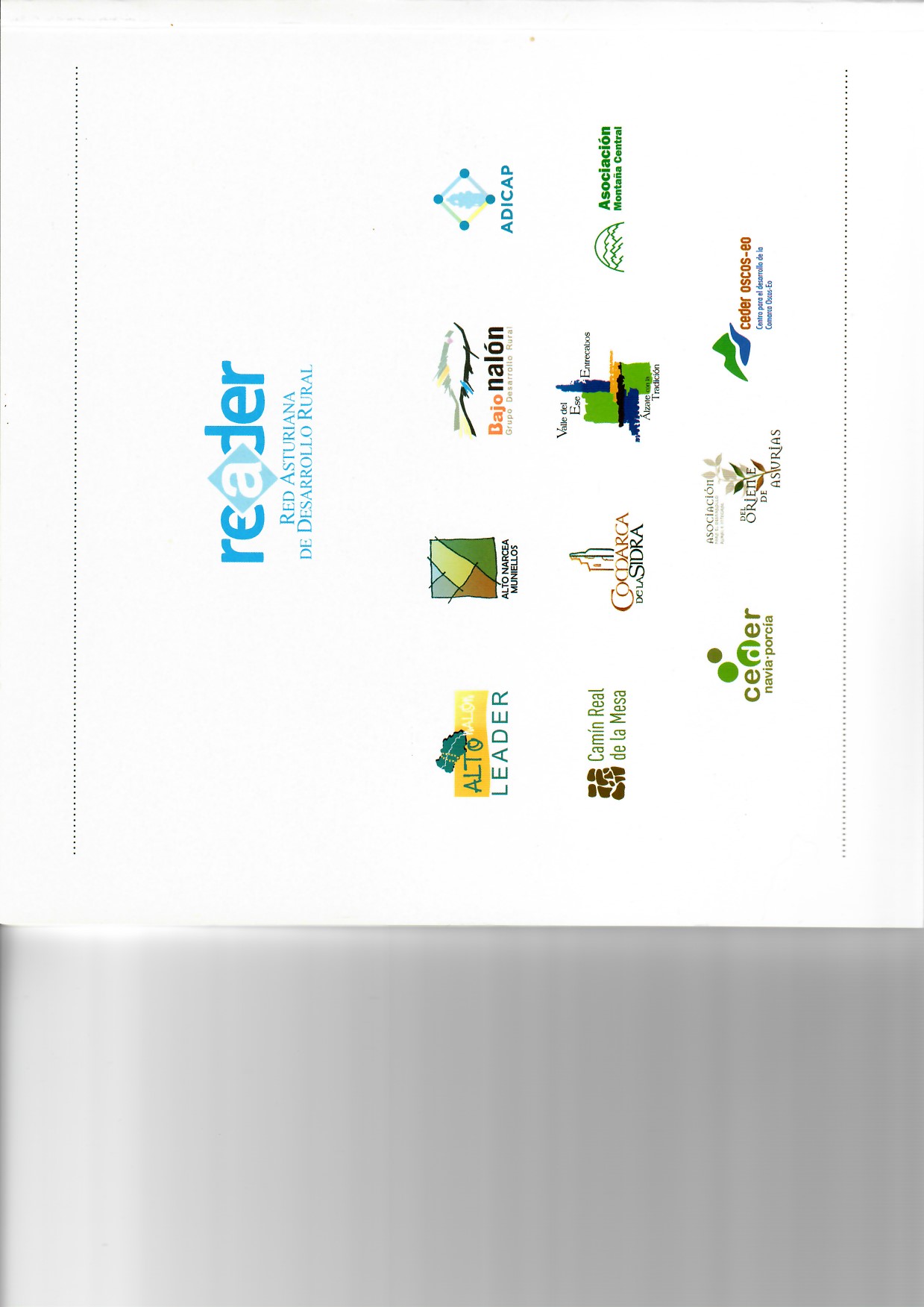 Agricultura, ganadería y actividad forestal.
Análisis del sector primario vinculado al medio rural asturiano planteando mejoras y alternativas para el establecimiento de un sistema racional y sostenible de gestión y aprovechamiento. Contenidos:	
Usos del suelo y estructura de las explotaciones.
Producción agrícola.
Producción ganadera.
Actividades forestales.
Aspectos transversales de la actividad agropecuaria.
1 Documento regional + 11 documentos territorios LEADER
Proyecto de cooperación
“LEADERANDO: apuesta por el futuro del medio rural asturiano”
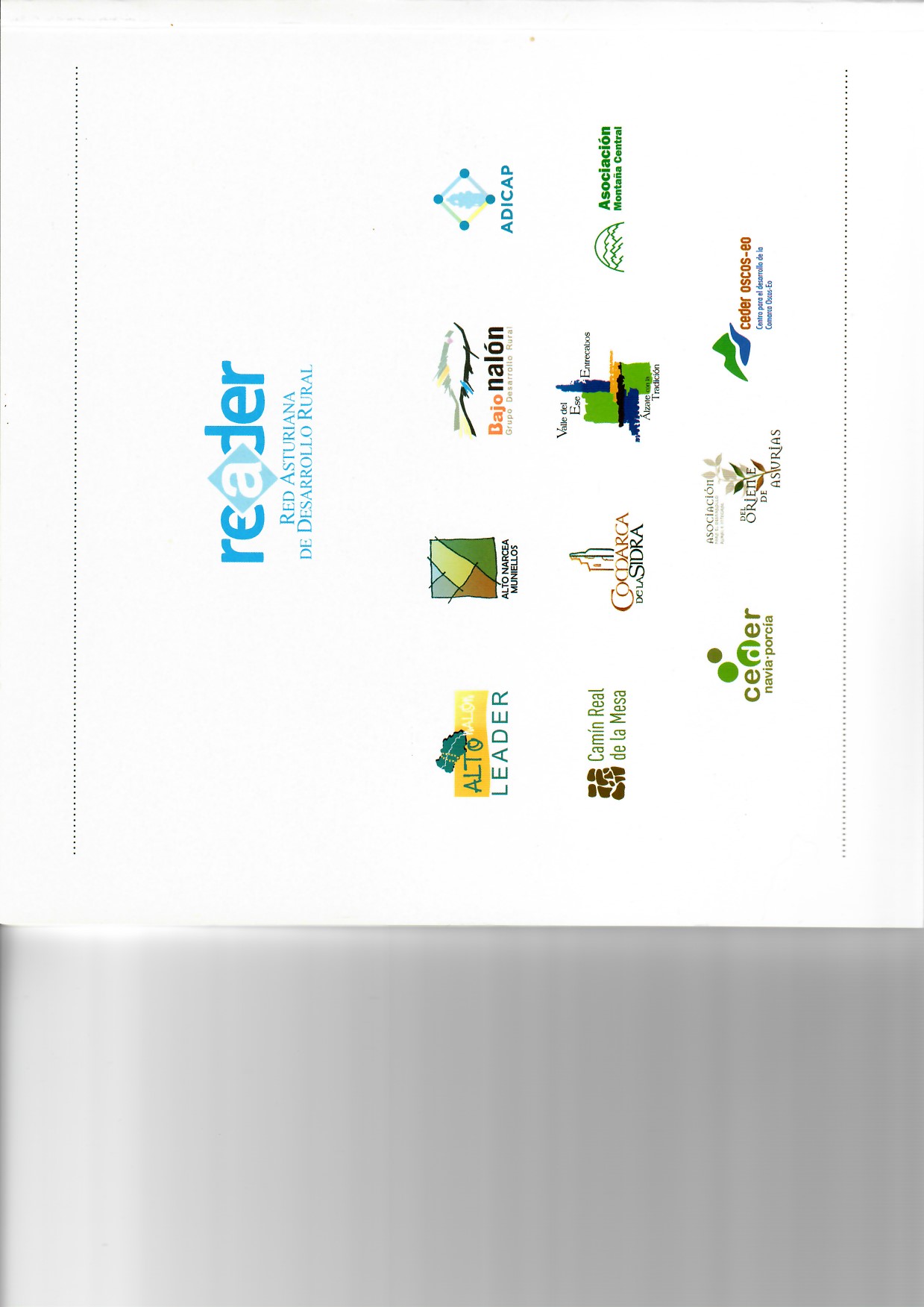 ACTUACIONES:
Transformación y comercialización de la producción agraria agraria.
Análisis del sector productivo vinculado a la transformación y comercialización de la producción agraria, planteando acciones y alternativas para mejorar su rendimiento y sostenibilidad. Contenidos:	
Industria agroalimentaria en las zonas rurales.
Comercialización de productos agroalimentarios.

1 Documento regional + 11 documentos territorios LEADER
Proyecto de cooperación
“LEADERANDO: apuesta por el futuro del medio rural asturiano”
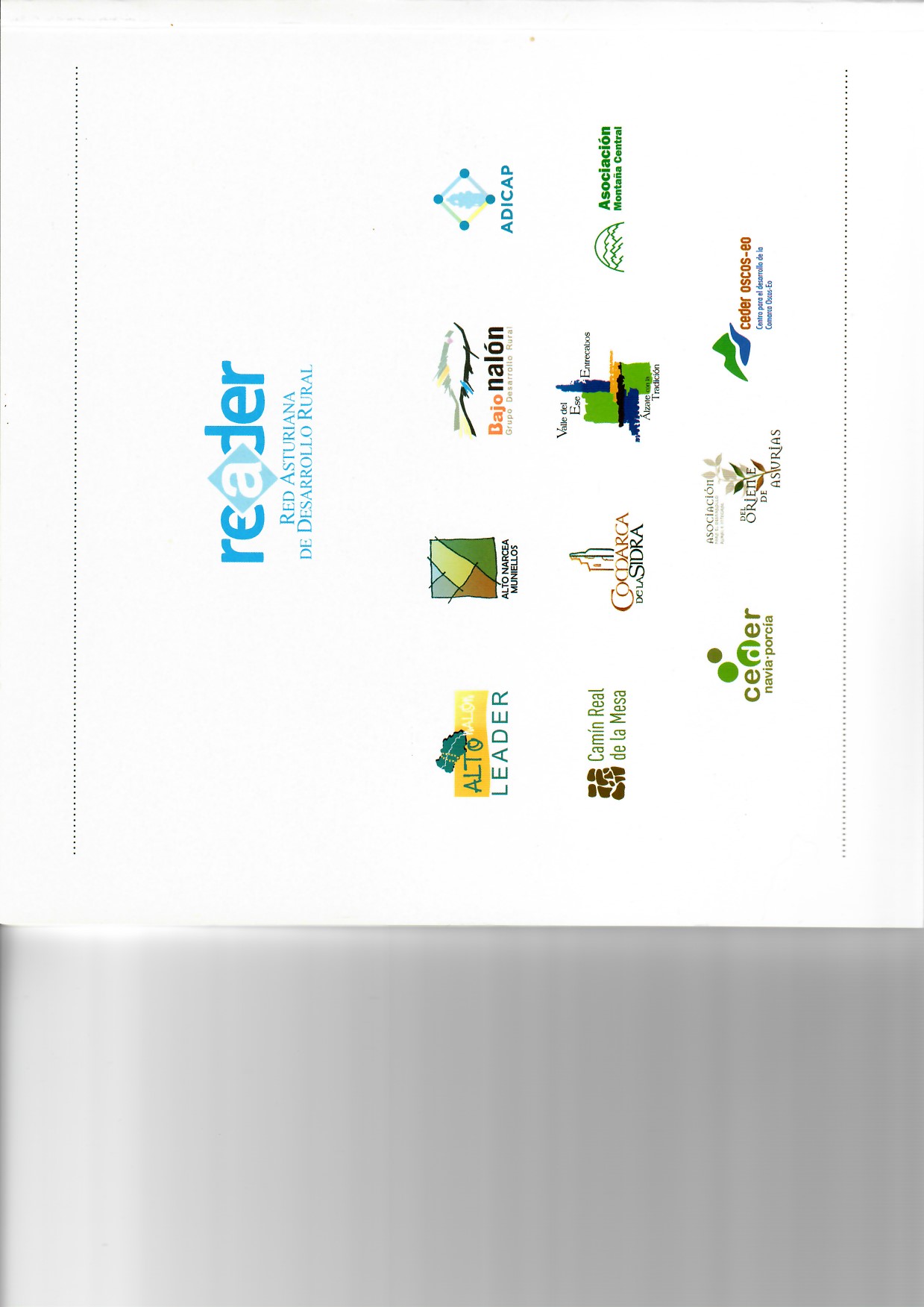 ACTUACIONES:
Actividad turística.
Análisis de la actividad turística en el medio rural asturiano, revisando la evolución de la oferta y la demanda turística en las diferentes comarcas, el impacto sobre el territorio y los recursos y la sostenibilidad de los modelos turísticos existentes. Contenidos:	
Oferta turística.
Demanda turística.
Indicadores de competitividad y rentabilidad de la actividad turística.
Tendencias turísticas.
1 Documento regional + 11 documentos territorios LEADER
Proyecto de cooperación
“LEADERANDO: apuesta por el futuro del medio rural asturiano”
ACTUACIONES:
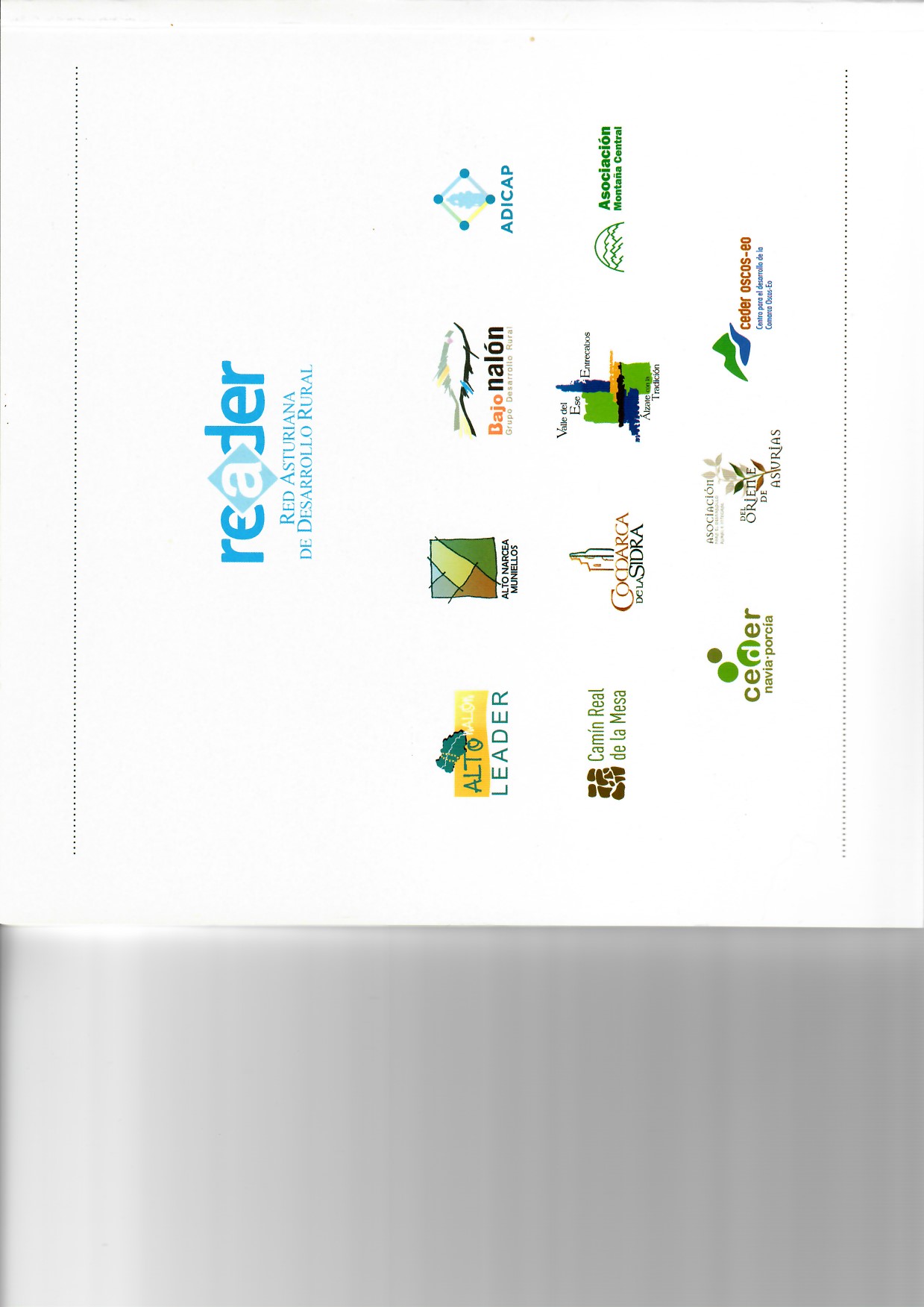 Pesca marítima.
Análisis de la actividad pesquera, incluyendo planes de intervención para mejorar su rendimiento, rentabilidad y sostenibilidad. Contenidos:	
Pesca extractiva.
Primera comercialización de los productos pesqueros. 
Transformación de los productos de la pesca.
Elementos transversales.

1 Documento regional + 7 documentos territorios LEADER
Proyecto de cooperación
“LEADERANDO: apuesta por el futuro del medio rural asturiano”
ACTUACIONES:
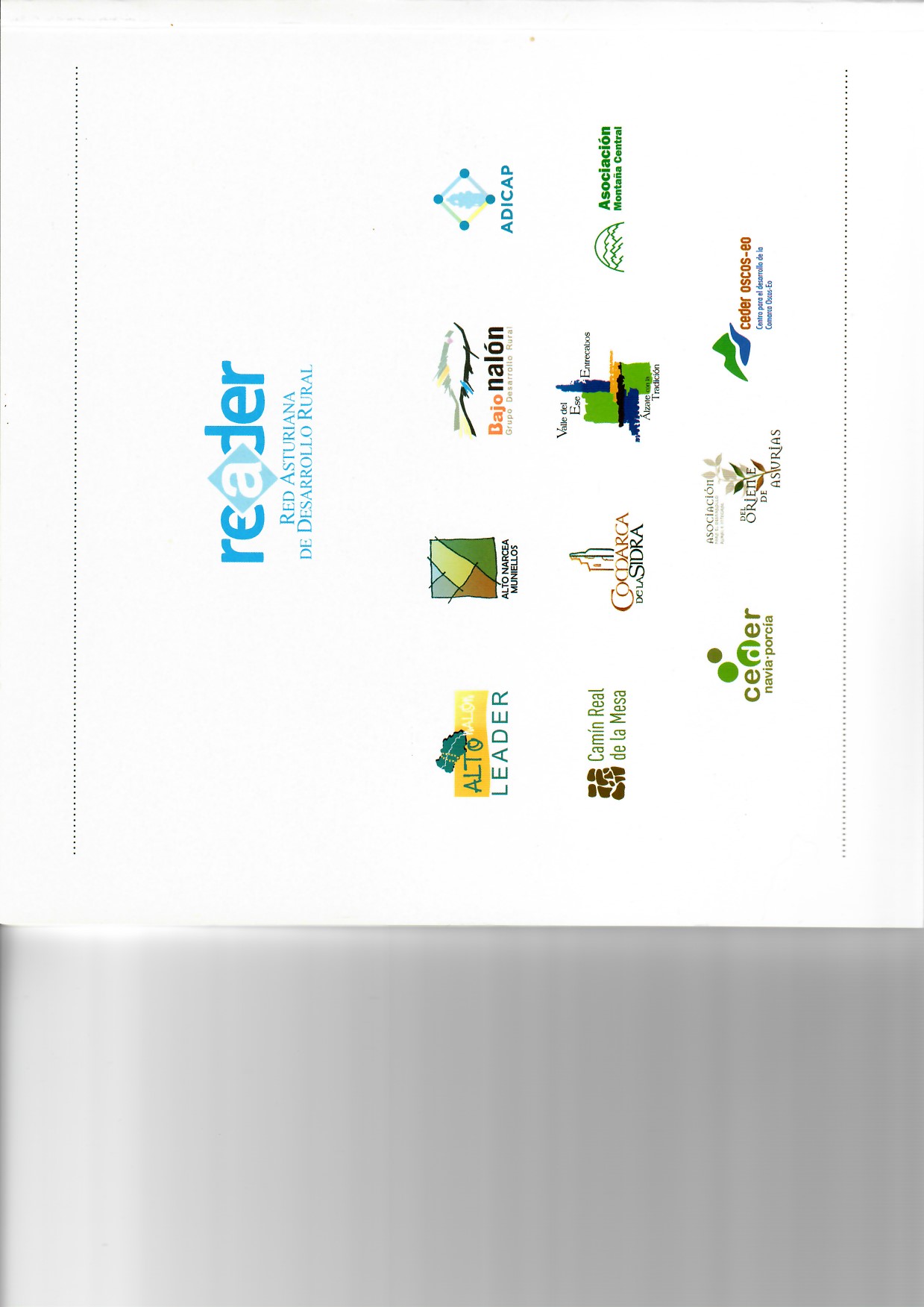 Diversificación económica del medio rural (otras actividades)
Análisis de la actividad económica en sectores no tradicionales de la economía rural, tanto en industria como en los servicios y en sus posibilidades de crecimiento. Contenidos:

Industria manufacturera.
Sector servicios.

1 Documento regional + 11 documentos territorios LEADER
Proyecto de cooperación
“LEADERANDO: apuesta por el futuro del medio rural asturiano”
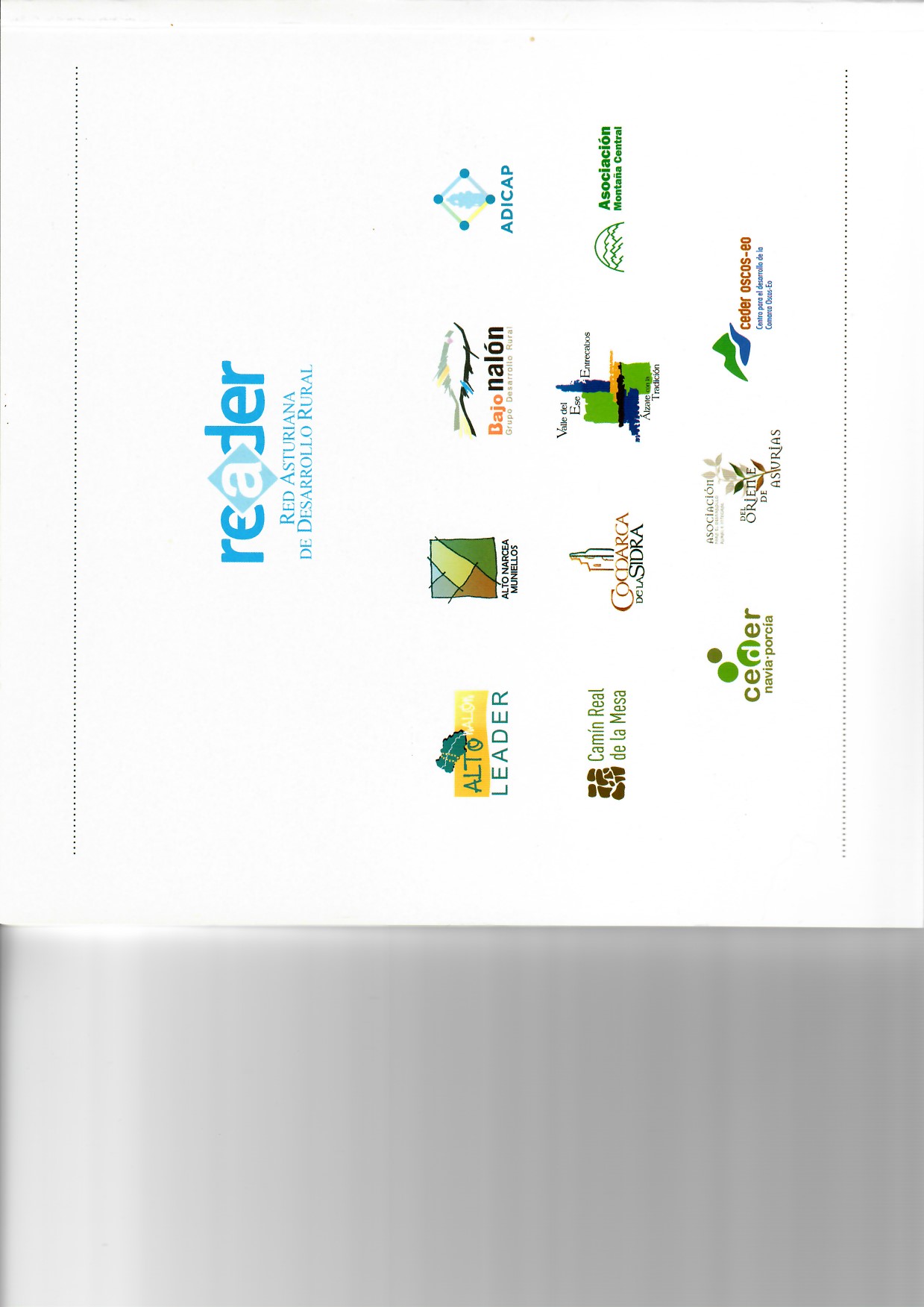 ACTUACIONES:
Necesidades de infraestructuras y servicios básicos locales
Análisis de la dotación y necesidades de mejora de las infraestructuras, equipamientos y servicios públicos competencia de las Corporaciones Locales. Contenidos:
Catálogo de infraestructuras, equipamientos y servicios básicos, con su grado de disponibilidad y nivel de prestación en cada territorio.
Análisis del marco competencial para la dotación de infraestructuras y servicios y de las estrategias. 
Medidas para asegurar el mantenimiento y sostenibilidad técnica y económico financiera.
1 Documento general.
Proyecto de cooperación
“LEADERANDO: apuesta por el futuro del medio rural asturiano”
ACTUACIONES:
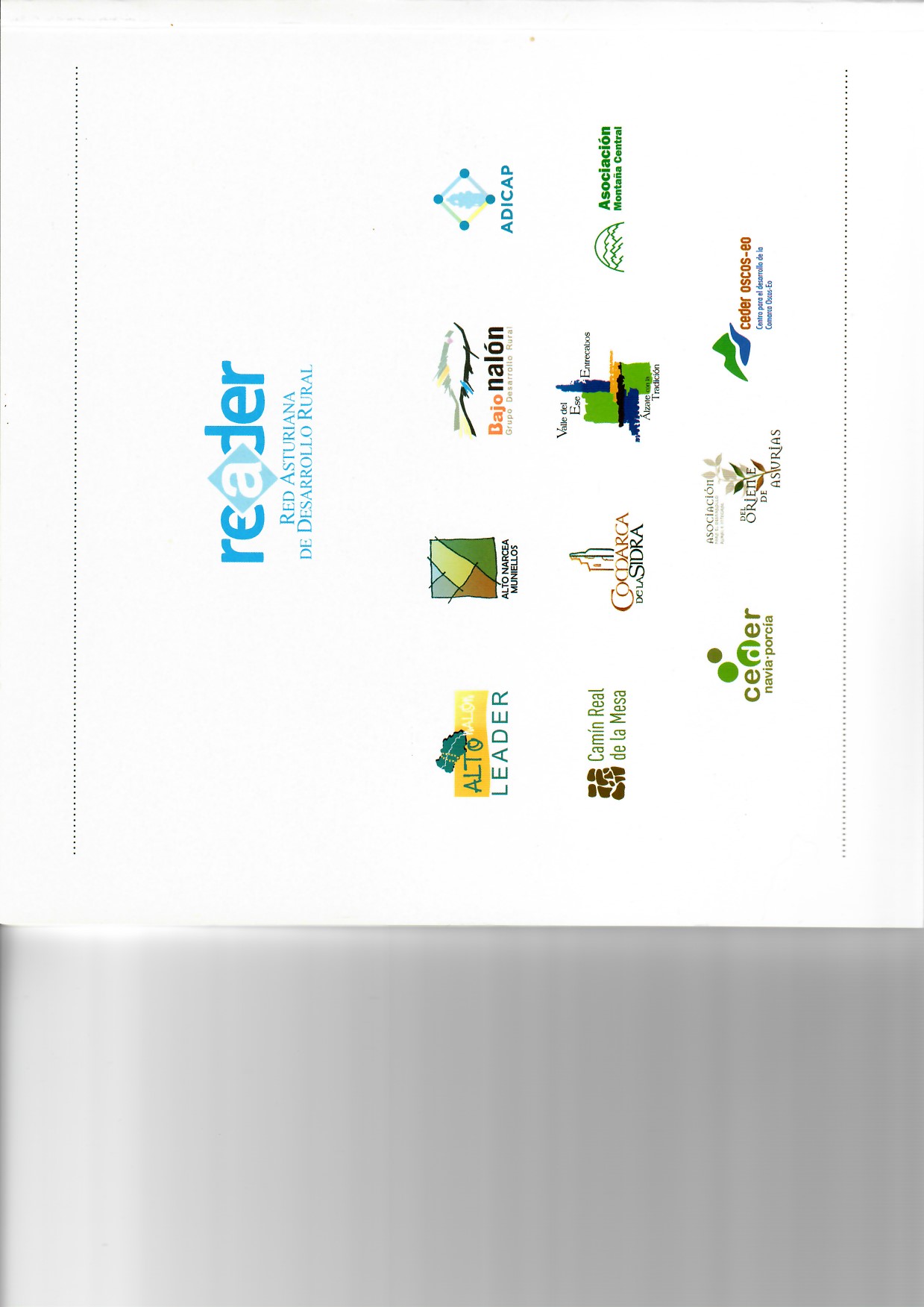 Gestión de tierras y relevo generacional
Análisis de los procesos existentes en el Principado de Asturias para facilitar el acceso a la tierra a productores que pretendan obtener un rendimiento económico de las mismas y posibilitar el relevo generacional en las explotaciones gestionadas por personas próximas a la jubilación. Contenidos:

Estructura general de la utilización de las tierras agrarias en el Principado de Asturias.
Titularidad de la tierra y de las explotaciones.
Modificación de las estructuras de propiedad de la tierra.

1 Documento general.
Proyecto de cooperación
“LEADERANDO: apuesta por el futuro del medio rural asturiano”
ACTUACIONES:
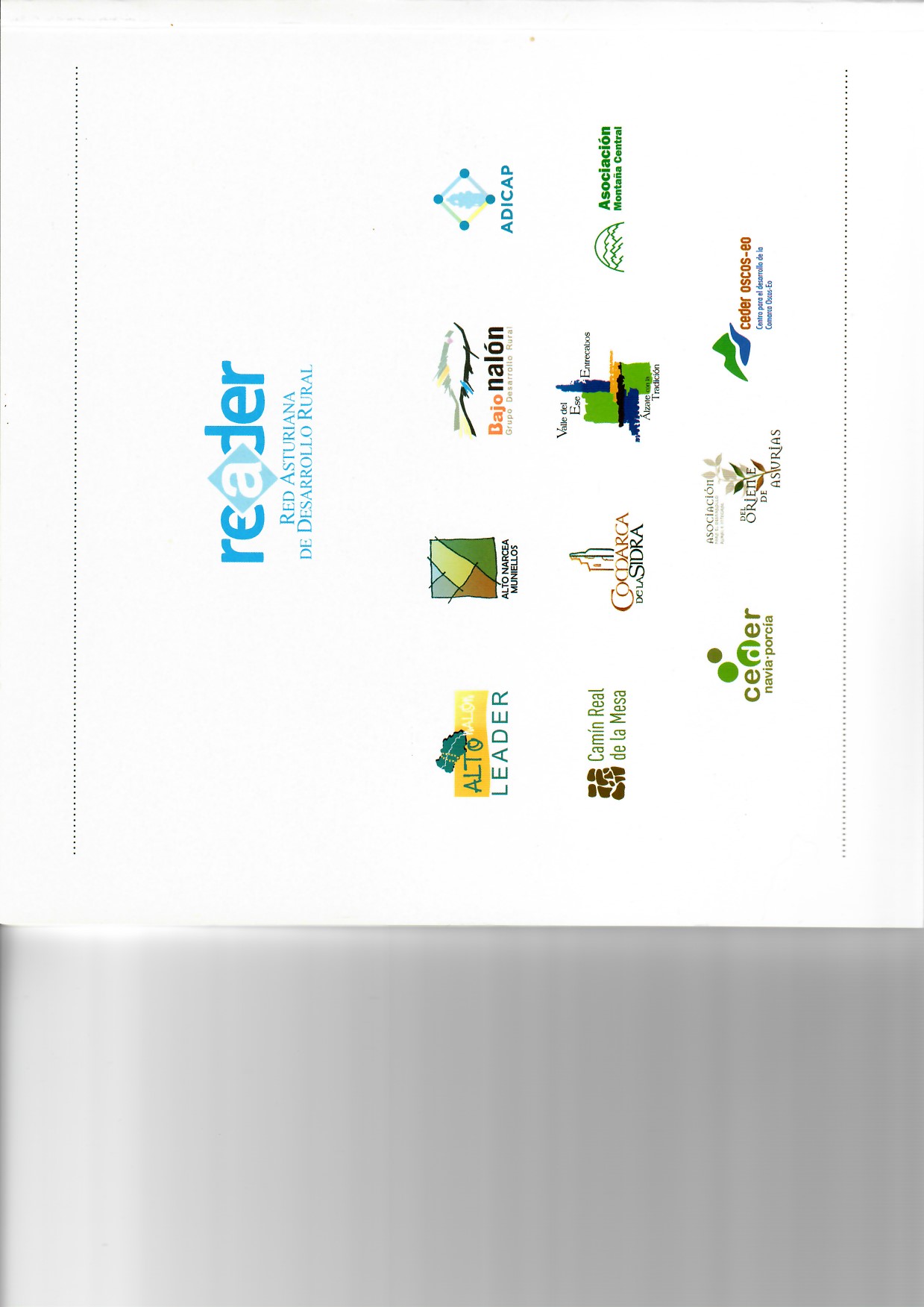 Emprendimiento
Análisis del emprendimiento en el medio rural asturiano y de la eficacia de las medidas de apoyo implantadas. Contenidos:
Panorámica del emprendimiento en el medio rural.
Contenido, alcance e impacto de las medidas de apoyo a la iniciativa empresarial en las zonas rurales. 
Tendencias a nivel social, económico y tecnológico con potencial dinamizador de las economías rurales.
Propuestas de mejora de las iniciativas existentes o propuesta de medidas alternativas.

1 Documento general.
Proyecto de cooperación
“LEADERANDO: apuesta por el futuro del medio rural asturiano”
ACTUACIONES:
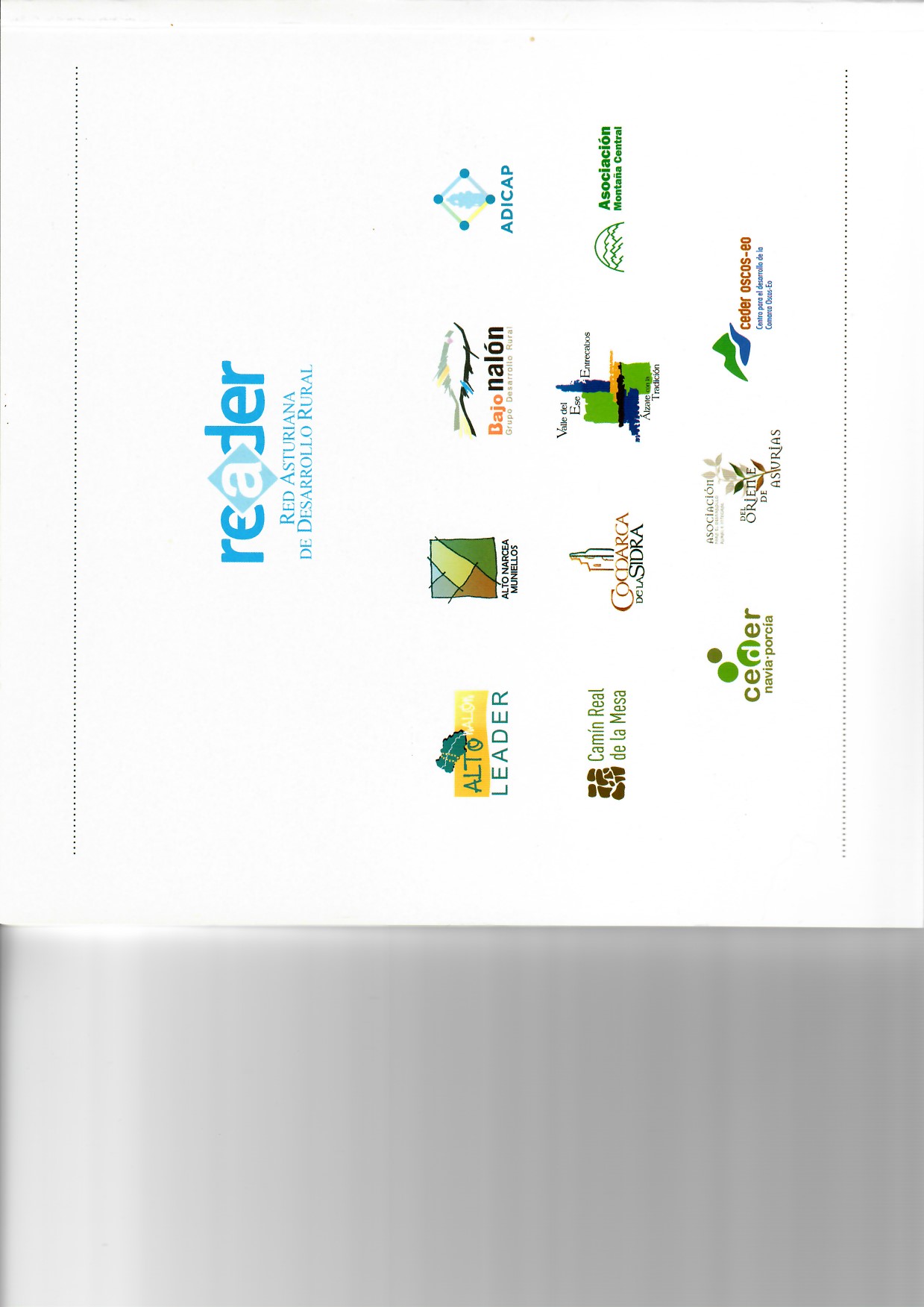 Nuevos pobladores
Análisis de las posibilidades y problemática de la atracción de nuevos pobladores para que se instalen los pueblos y aldeas de las zonas rurales del Principado de Asturias. Contenidos:
Análisis de experiencias de nuevos pobladores en España.
Definición de perfiles de nuevos pobladores.
Aspectos administrativos, jurídicos y económicos .
Identificación de obstáculos y oportunidades en la población de acogida .
Diseño de un plan piloto de atracción de nuevos residentes. 
1 Documento general.
Proyecto de cooperación
“LEADERANDO: apuesta por el futuro del medio rural asturiano”
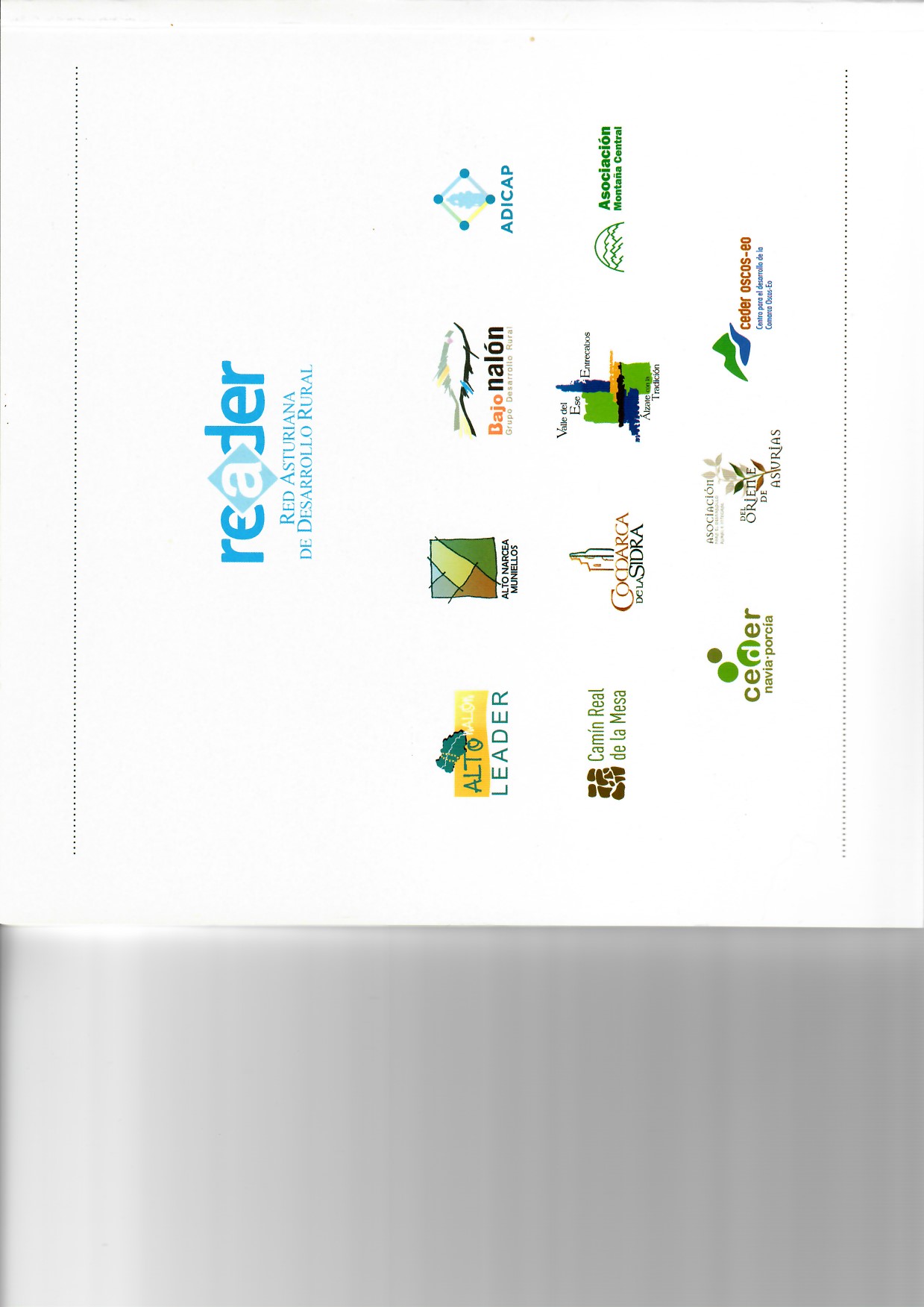 ACTUACIONES:
Coordinación:
Desarrollo de la metodología a aplicar en cada uno de los ámbitos.
Coordinación y apoyo a los Grupos en el desarrollo de las actuaciones que llevan a cabo.
Elaboración del documento final.
Proyecto de cooperación

“LEADERANDO: 
apuesta por el futuro del medio rural asturiano”
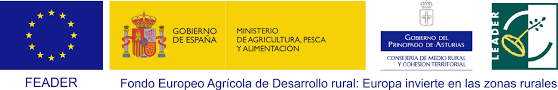